Lekciju kurssCilvēka GenomsTēmaRNS splaisings un nekodējošās RNS
Artūrs Ābols
LU Bioloģijas fakultāte
Latvijas Biomedicīnas pētījumu un studiju centrs
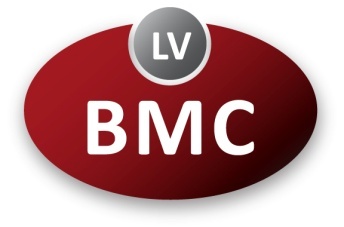 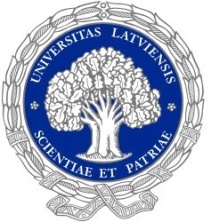 Lekcijas plāns
Ievads
Splaisings, tā veidi un nozīme
Splaisinga kontroles mehānismi
	Kontroljautājumi par splaisingu un kontroles mehānismiem
Mazās nekodējošās kodola RNS, to veidi, funkcijas un bioģenēze
RNSi - miRNS, siRNS un piRNS bioģenēze, funkcijas un atšķirības
Garo nekodējošo RNS veidi, bioģenēze un funkcijas
	Kontroljautājumi par kodola, mazām un garām nekodējošām RNS
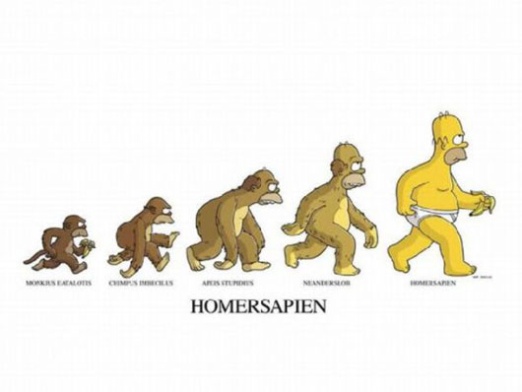 Dzīvības informācijas evolūcija
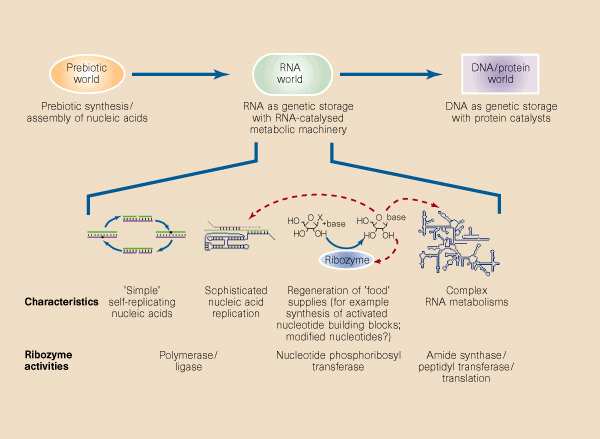 Vēsturiska molekulārās bioloģijas dogma
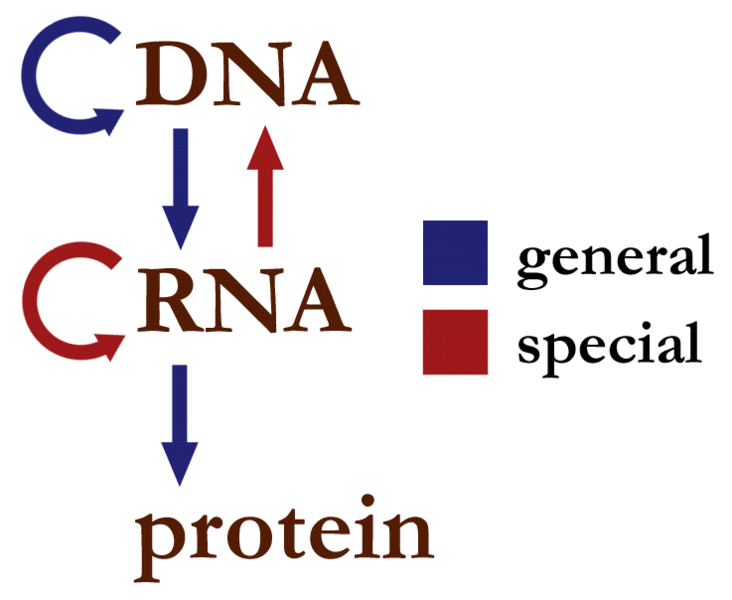 Francis Crick postulēja 1958. gadā
Vēsturiska molekulārās bioloģijas dogma
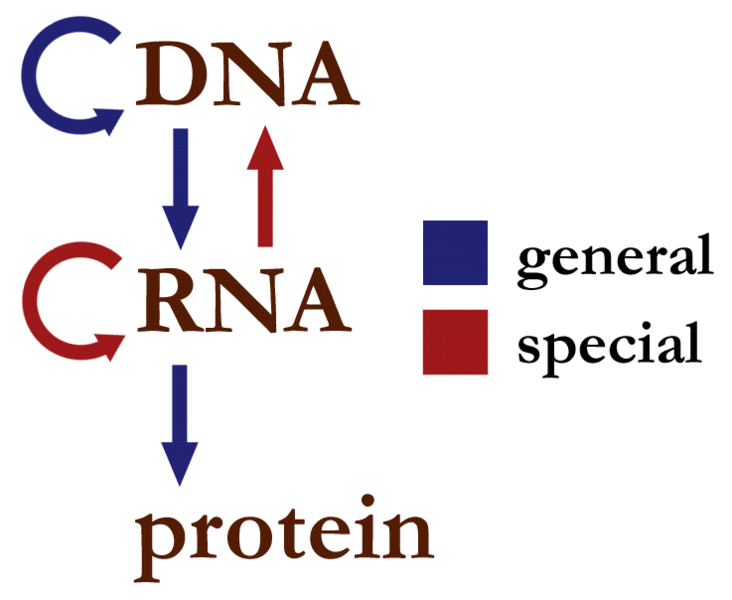 Vēsturiska molekulārās bioloģijas dogma
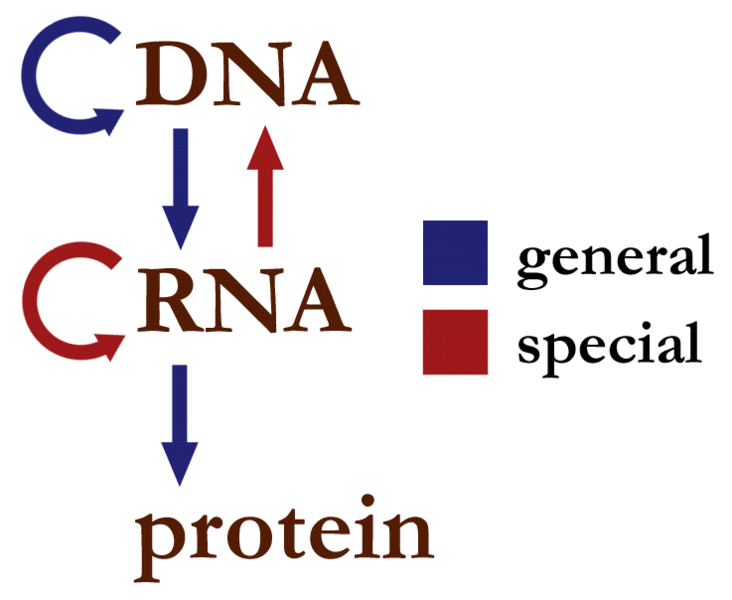 unknown
Viens gēns nenozīmē viens peptīds
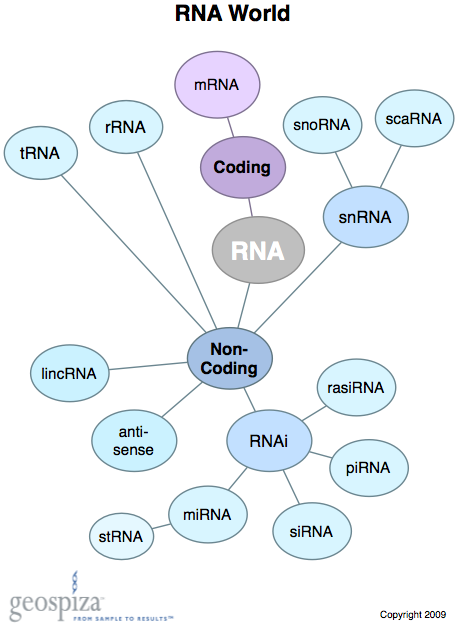 Translācijas faktori
Alternatīvais splaisings
Epiģenētiski faktori
Transkripcijas faktori
Ne visi gēni kodē peptīdus
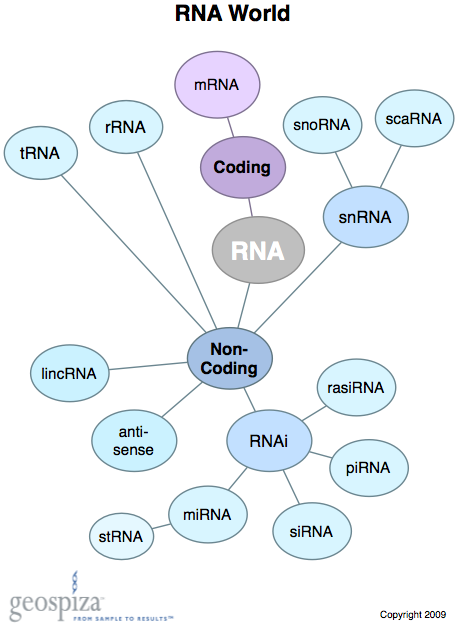 snRNA-small nuclear RNA; snoRNA-small nucleolar RNA; scaRNA-small Cajal body-specific RNA
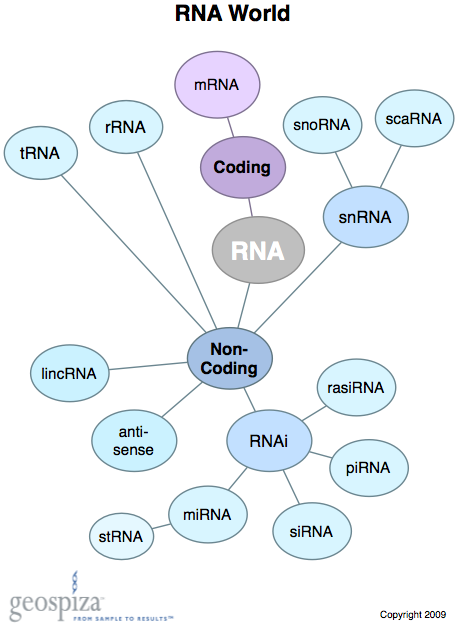 lincRNA-large intergenic non-coding RNA; anti-senseRNA-ssRNA complementar to mRNA
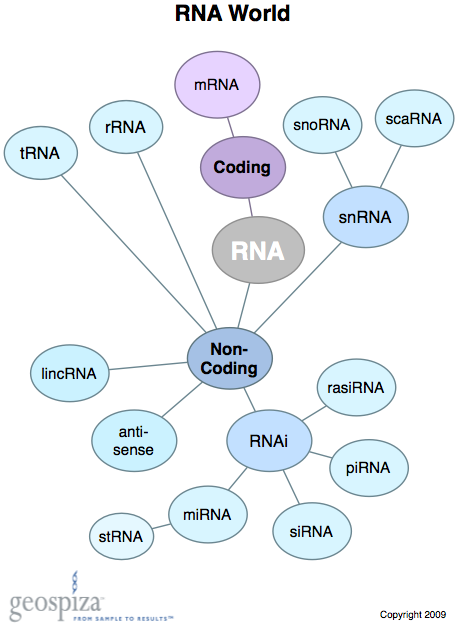 piRNA-Piwi-interacting RNA; siRNA-small interfering RNA; miRNA – microRNA;
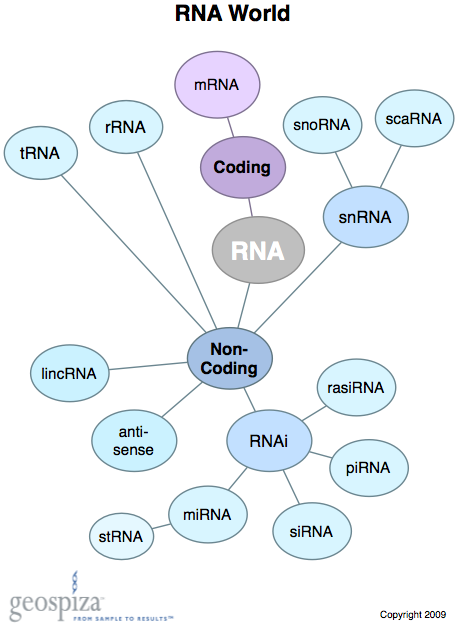 Alternatīvais splaisings
Mazliet splaisinga vēstures
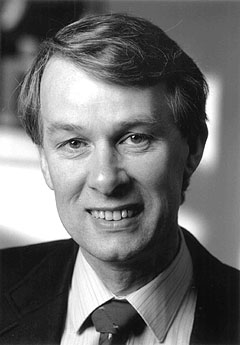 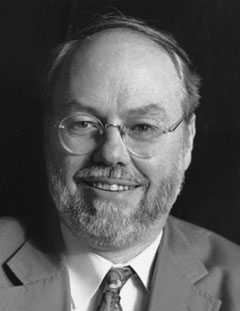 Richard John Roberts Born September 6, 1943
Phillip Allen Sharp Born June 6, 1944
1993. Gadā saņēma Nobela prēmiju Fizioloģijā un Medicīnā par atklājumu, ka eikariotos gēni nav nepārtraukti un satur intronus . Pirmie ekspermineti tika publicēti 1977. gadā.
Kas ir splaisings?
Process, kurā no pre-mRNS (prekursorās matricas RNS) tiek aizvākti introni (proteīnu nekodējošā sekvence) un apvienoti eksoni (proteīnu kodējošā sekvence). Šis process tiek novērots vairums eikariotu gēnu un dažu prokariotu gēnos.
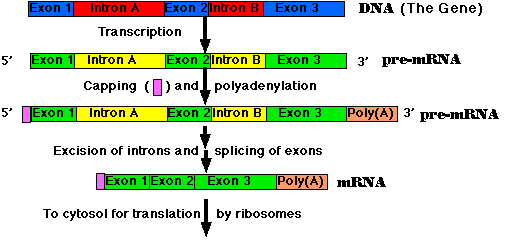 Mediāna no vidējā gēnu garuma: 23000 bp
Mediāna no vidējā introna garuma: 1800bp
Mediāna no vidējā eksona garuma: 123bp
Kāpēc RNS splaisings ir svarīgs?
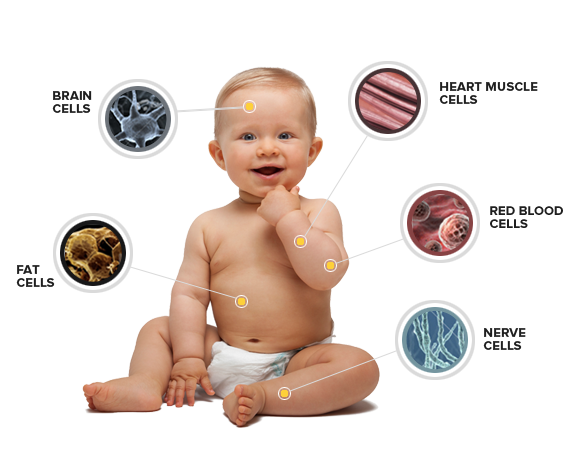 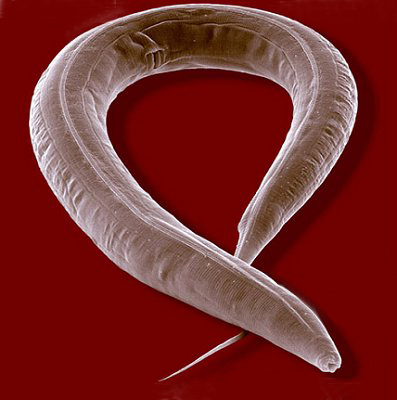 Cilvēka genoms satur ~21000 – 24000 gēnu (~184000 intronu)
C. elegans genoms satur ~19000 gēnu 
(~99000 intronu)
Cilvēkam tiek splaisēti ~95% gēnu, par ~30% vairāk kā C. Elegans.
Pateicoties alternatīvam splaisingam no viena gēna var veidoties vairāki dažādi proteīni
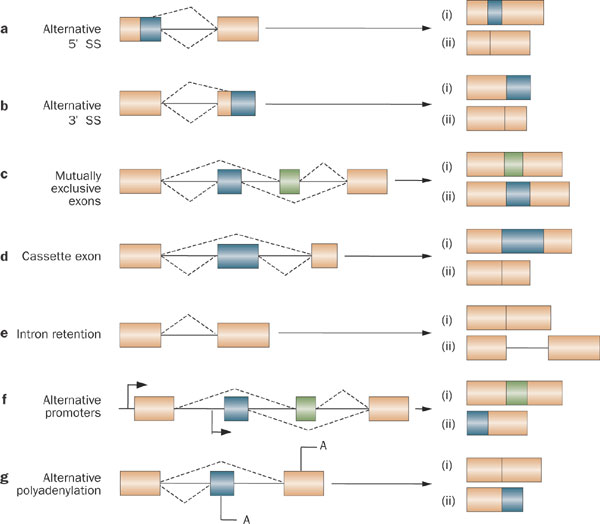 Alternatīvais splaisings ir audu specifisks
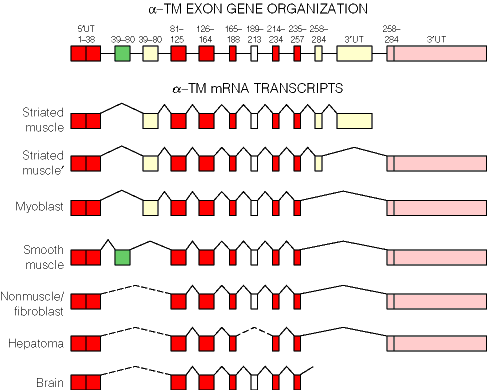 D.Melanogaster DSCAM gēns var veidot līdz pat 38000 izoformām
Kā splaisa saiti tiek izvēlēti
Cik daudz informācijas nepieciešams splaisa saita atpazīšanai?
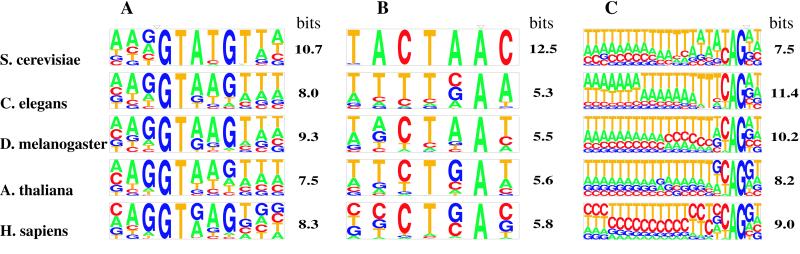 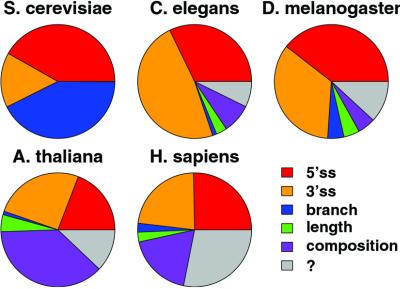 Eksonu robežu definēšana
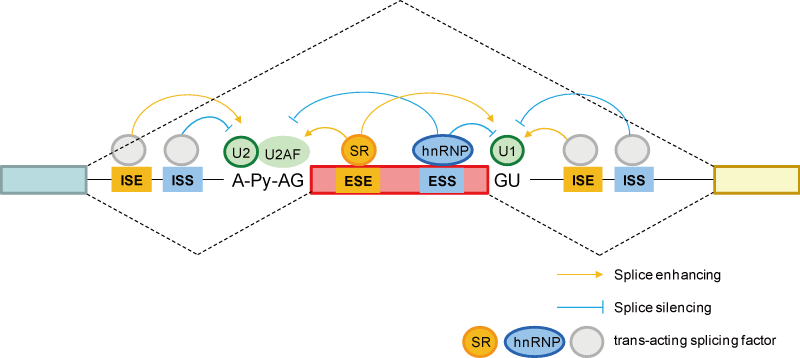 ~25 – 300bp
20% ģenētiski iedzimto slimību rodas dēļ mutācijas splaisinga consensus saitā vai enhancer vai silencer sekvencēs.
Alternatively regulated splicing by cis-elements (ESE, ESS, ISE and ISS) and trans-acting splicing factors (SR protein, hnRNP and so on)
Intronu 2’ struktūra regulē splaisingu
Pol II elongācijas ātrums ietekmē splaisingu
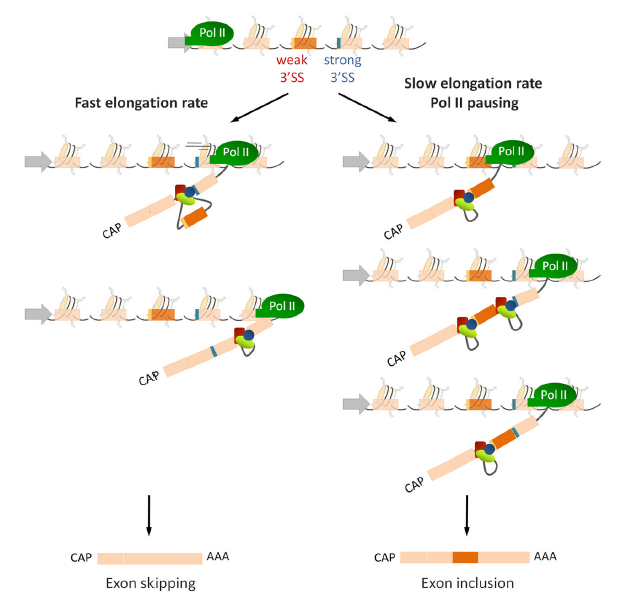 Epiģenētikas ietekme uz alternatīvo splaisingu
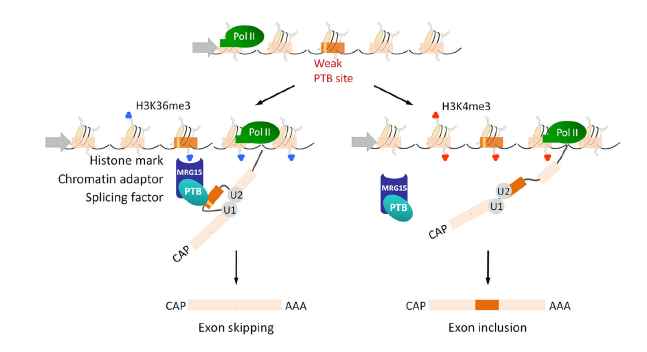 Zils –trimetilācija
Sarkans – hipermetilēts
PTB – pirmidīnā trakta saistošais proteīns
Splaisings notiek divos transesterifikācijās soļos
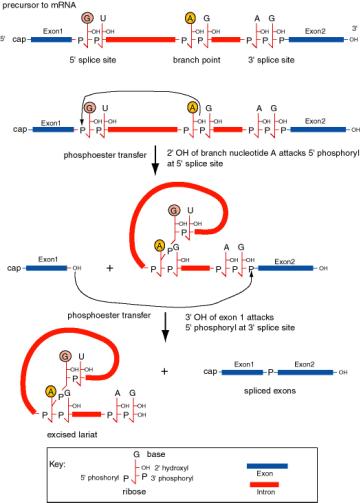 Kas ir snRNP? snRNA+protein=snRNP
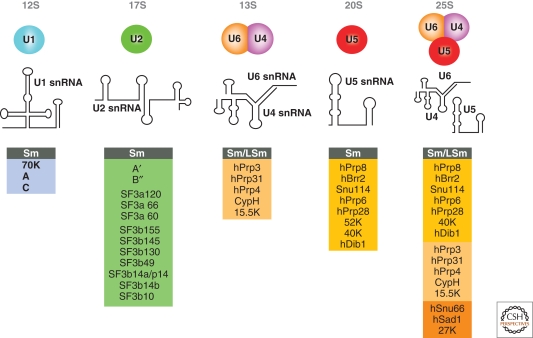 Citi splaisinga faktori
NTC
(Nineteen complex)
Prp19
Cef1
Syf1
Syf2
Syf3
Snt309
Isy1
Ntc20
Prp45
Prp46
Ntc90
RNS helikāzes
SRs
hnRNPs
Cis/Trans Prolyil izomerāzes
Ubikvitīna Ligiāzes
u.c. Ar RNS saistošie proteīni
Cilvēkos splaisasomu veido vairāk kā 300 proteīni
Splaisinga video
U12 snRNP atkarīgais splaisings
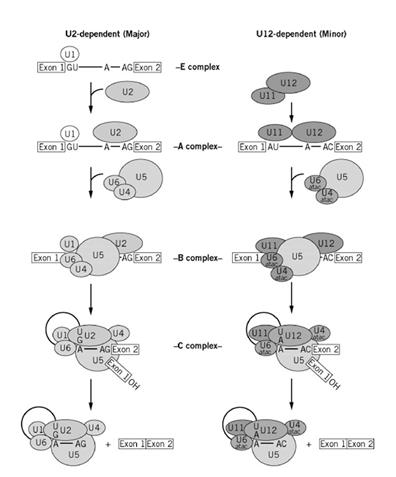 I un II grupas  ribozīmu introni
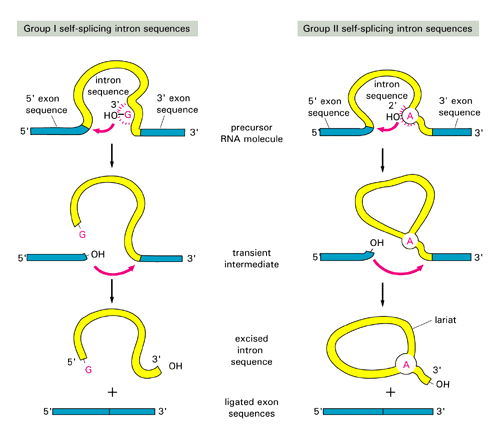 Group I and II introns catalyze their own excision, called splicing
These are the types found in prokaryotes
They can splice themselves into DNA, and then reverse transcribe themselves from RNA to DNA
This property leads to their use as "targetrons" in gene therapy
Trans-splaisings
Trans-splaisings Drozofilās
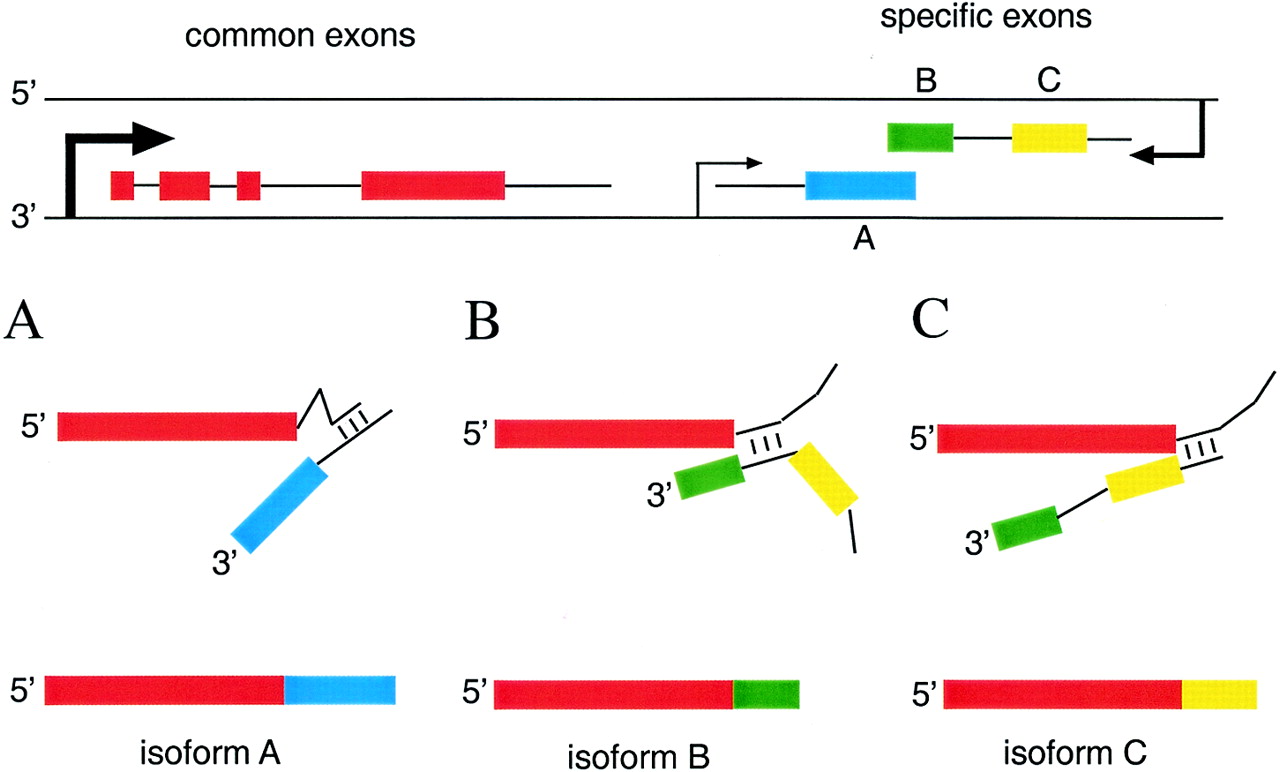 Alternative trans-splicing has been demonstrated to be an essential process for  Drosophila gene, mod(mdg4) (modifier of mdg4) The first striking evidence of natural alternative trans-splicing in Drosophila came from the mod(mdg4) locus, because of its unusual genomic organization some alternatively spliced exons are encoded by the opposite DNA strand. mod(mdg4) produces 31 splicing isoforms encoding proteins belonging to a family of BTB (broad, tramtrack, bric-a-brac) zinc-finger transcription factors . The gene function is required for establishment and maintenance of the chromatin structure
tRNS splaisings
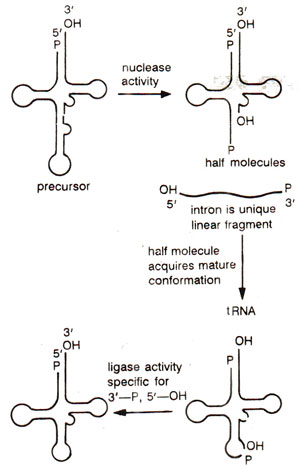 tRNS introniem nav consensus sekvences, taču tie ir komplementāri antikodonam, tādējādi veidojot 2’ struktūras ko atpazīst tRNS splaisinga mašinērija
Jaunu intronu izveidošanās hipotēzes
NMD (nonsense mediated mRNA decay)
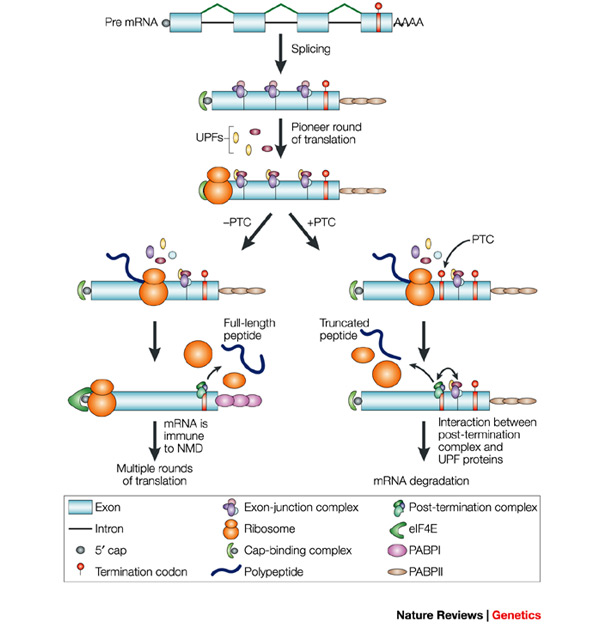 Kopsavilkums par RNS splaisingu
Eikariotu un dažu prokariotu gēni satur intronus
Pastāv vairāku veidu introni
Introni veicina jaunu gēnu evolūciju
Alternatīvais splaisings ietekmē proteoma lielumu
Splaisingu regulē konsensus sekvences, eksonu definēšana, ESE, ISE, ESS, ISS, intronu 2’ struktūras, Pol II elongācijas ātrums, epiģenētiskie merķieri
Intronu izšķelšana notiek divās secīgās transesterifikācijas reakciju rzultātā
RNS splaisings notiek pašsplaisēšanas  rezultātā, ar splaisasomas palīdzību (U2 un U12), trans-splaisinga rezultātā (intra un inter gēnu) un tRNS splaisings notiek pateicoties endonukleāzēm un ligāzēm
Daudzas iedzimtas slimības veidojas dēļ mutācijām, kas ietekmē splaisingu
NMD ir splaisinga kvalitātes kontroles mehānisms
Mazās kodola RNS
snRNA vēsture
Tika pamanītas nejauši salīdzinot agarozes un sukrozes gradienta elektroforēzes:
	(AA Hadjilov et. al. 1966)
1968. gadā R A Weinberg et. al. Parādīja ka šīs RNS nav degradācijas produkts un lokalizējas kodolā un kodoliņā.
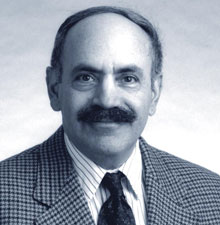 Robert Allan Weinberg 
(born November 11, 1942)
snRNA – small nuclear ribonucleic acid apraksts
~60-300 bp garas,ne-poliadenilētas, nekodējošas RNS, kuras transkribē RNS polimerāze II un III un lokalizējas kodolā
Pie snRNA ietilpst arī snoRNA (small nucleolar RNA) un scaRNA (small Cajal body-specific RNA)
Vienmēr ir asociēti ar spcifiskiem proteīniem veidojot kompleksus – snRNP (small nuclear ribonucleoproteins)
snRNA Sm un Lsm klase
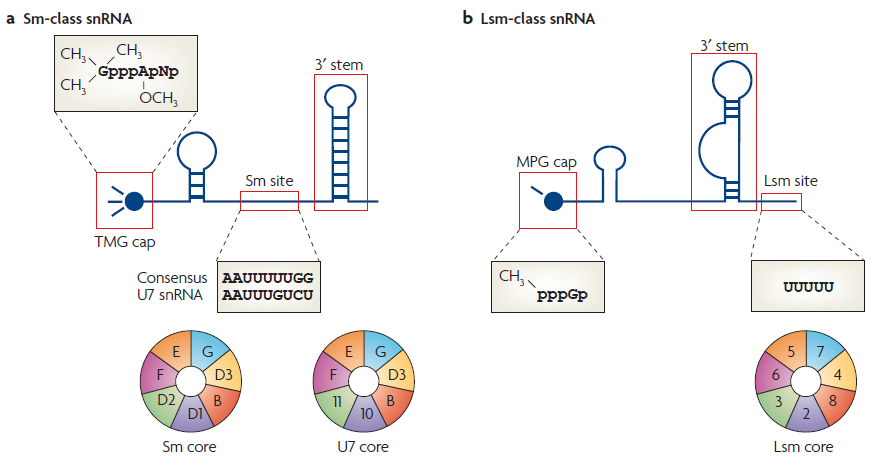 Transkribē RNA pol II
Ietilpst:  U1, U2, U3, U4, U4atac, U5, U11, U12, U7.
Transkribē RNA pol III
Ietilpst:  U6, U6atac.
Sm  un Lsm snRNA bioģenēze
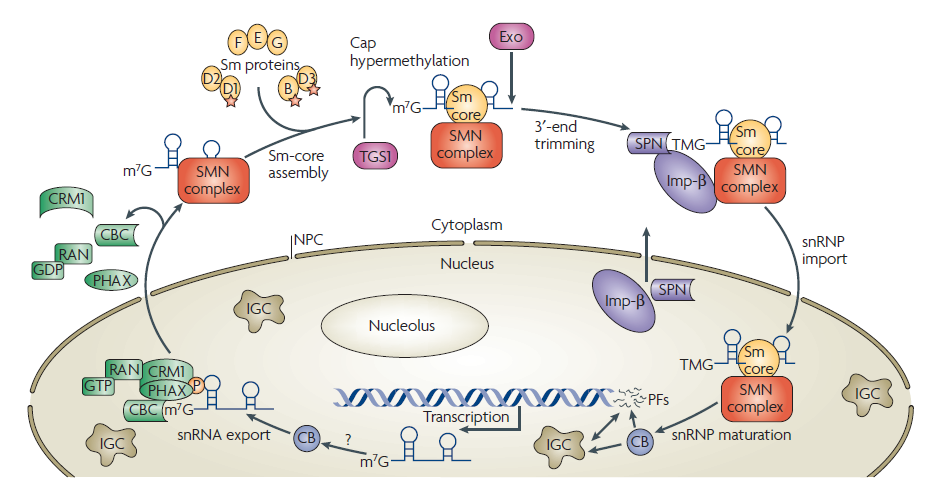 Transkripciju nodrošina speciāli mērķa promoteri. 
Atšķirībā no Sm, Lsm snRNA nekad netiek transportēts ārpus kodola.
snRNA funkcijas
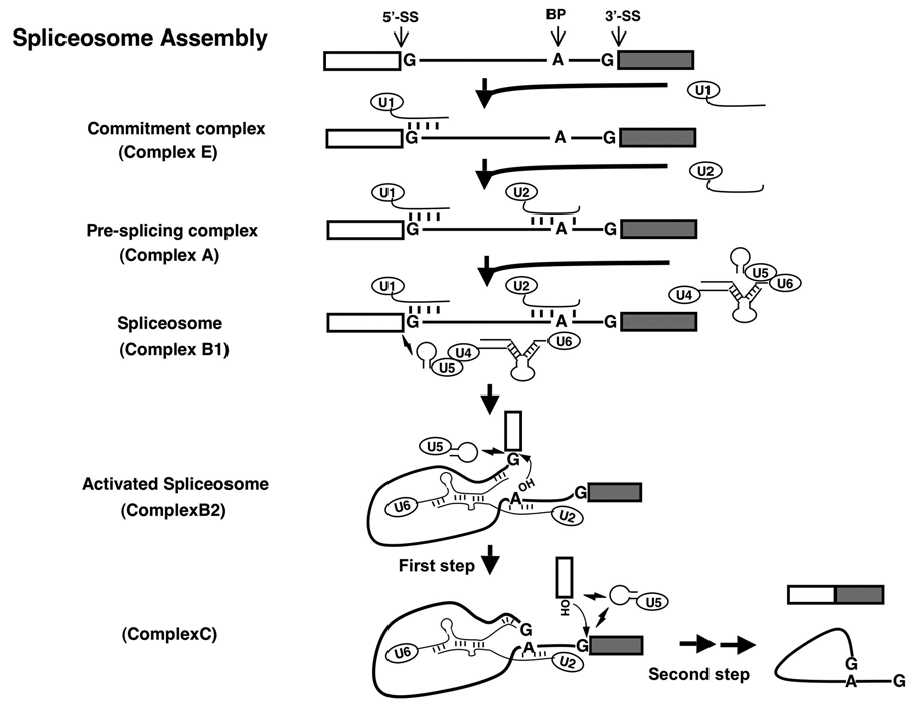 U2 tipa intronu splaisasomu veido – U1; U2; U4; U5; U6 snRNS
U12 tipa intronu splaisasomu veido – U5; U11; U12; U4atac; U6atac snRNS
U7 snRNA funkcija – histonu pre-mRNS 3’ processings - splaisingā
snoRNS (small nucleolar RNA) - bioģenēze
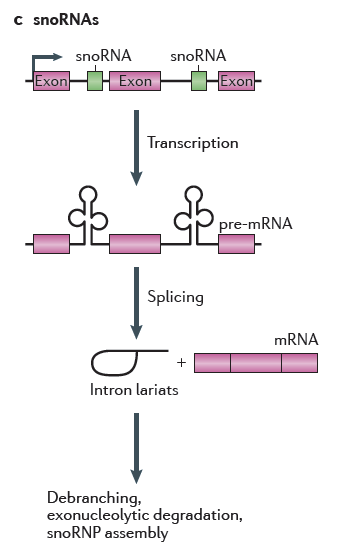 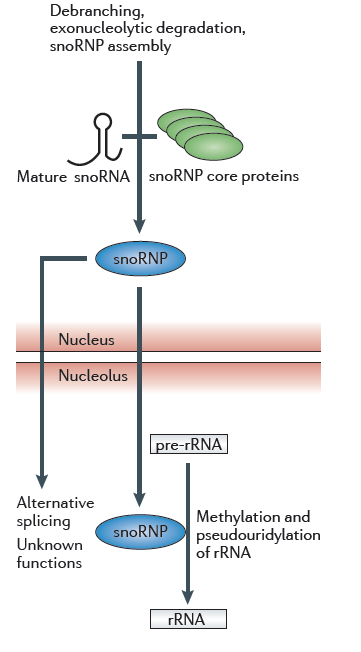 C/D un H/ACA snoRNA
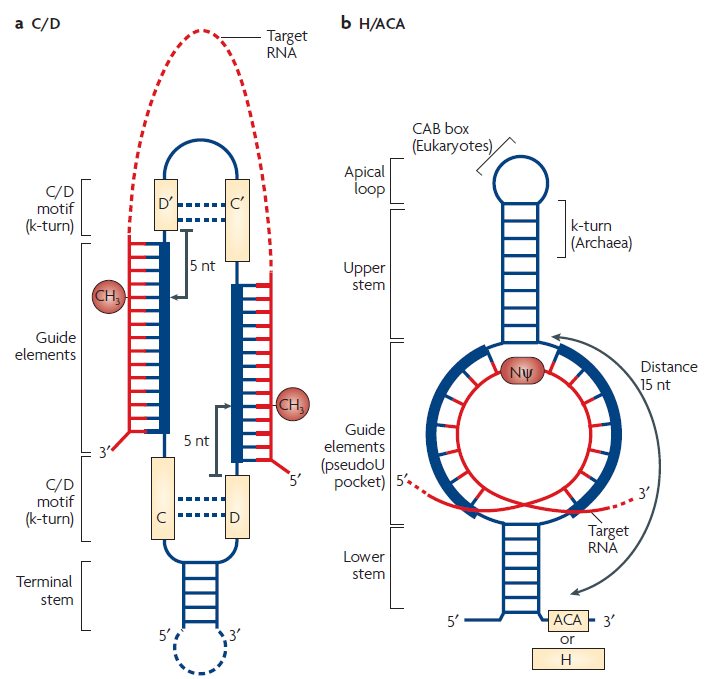 Pseidouridilācija
Pseido – U sintetāze
2’ – O- metilācija
Metilāze
scaRNA (small Cajal body – specific RNA)
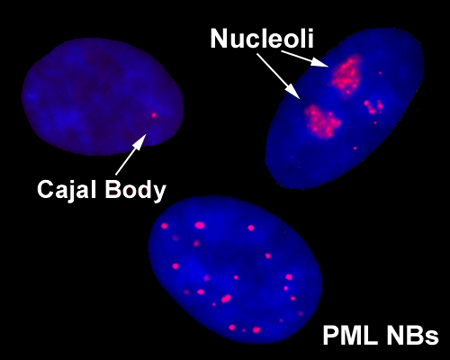 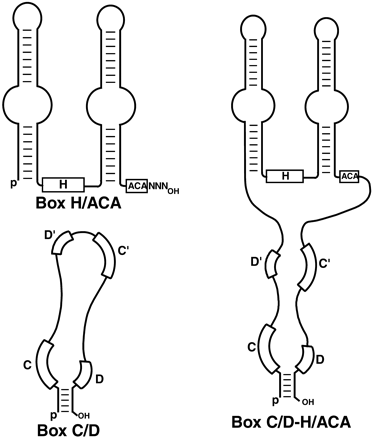 Sfēriskas sub-organelas 0,3-1 mm kodolā. Parasti redzams proliferatīvās vai metaboliski aktīvās šūnās.
Iesaistīts snRNP bioģenēzē, histonu mRNS procesēšanā un telomēru uzturēšanā.
Testiņš
Splasings ir raksturīgs...?
Visiem eikariotu gēniem
Vairums eikariotu gēniem
Nelielai daļai eikariotu gēniem
Vairumam prokariotu gēniem
Nelielai daļai prokariotu gēniem
Testiņš
Kāda veida alternatīvais splaisings nav zināms?
Alternatīvais 3’ splaisa saits
Alternatīvais 5’ splaisa saits
Eksona iekļaušana/izšķēlšana
Introna iekļaušana
Savstarpēju izslēdzošu eksonu iekļaušana/izšķelšana
Cap struktūras splaisings
Alternatīvā splaisinga veidi
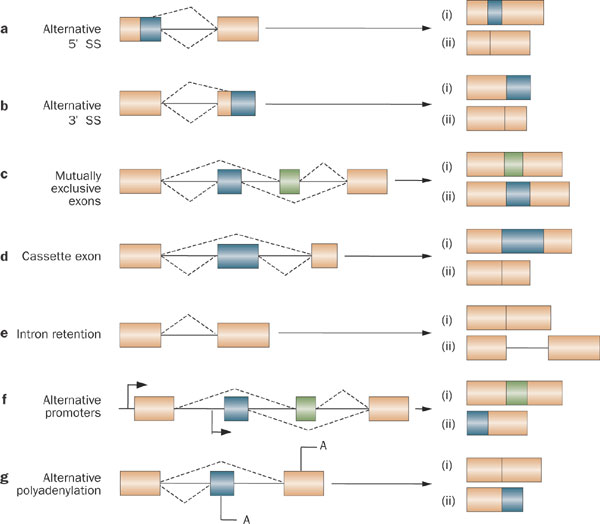 Testiņš
Kas neietekmē splaisingu?
Mutācijas
mRNS 2’ struktūras
Intronu konsensus sekvence un A branching point
Ribasomas elongācijas ātrums
Polimerāzes II elongācijas ātrums
snRNP
Histonu metilēšana
Testiņš
Ar ko atšķiras U2 un U12 introni no I un II grupas introniem?
U2 un U12 introniem nav nepieciešama splaisasoma
I un II grupas introniem nav nepieciešama splaisasoma
U2 un U12 introniem piemīt ribozīmu īpašības un tie pašsplaisējas
Tie ir sinonīmi
Testiņš
Kādi vēl splaisinga veidi ir zināmi?
Intergēnu trans - splaisings
Ārpusšūnas splaisings
tRNS splaisings
Intragēnu trans - splaisings
Testiņš
Kāds process ir redzams shēmā?
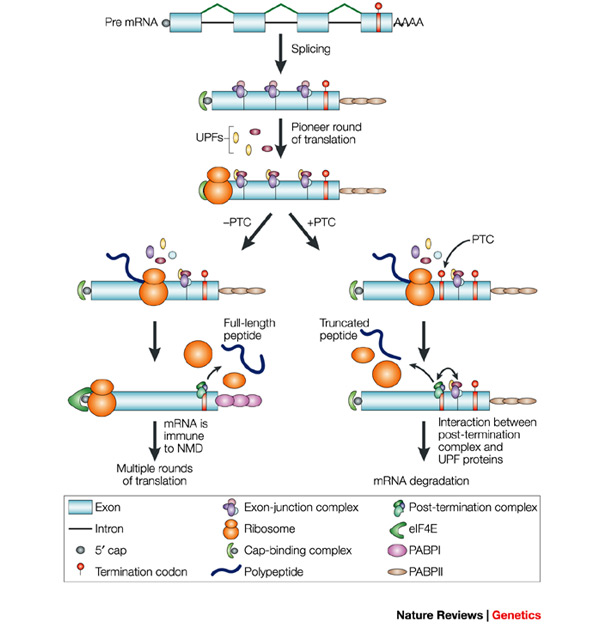 NMD (nonsense mediated mRNA decay)
RNS daudzveidība
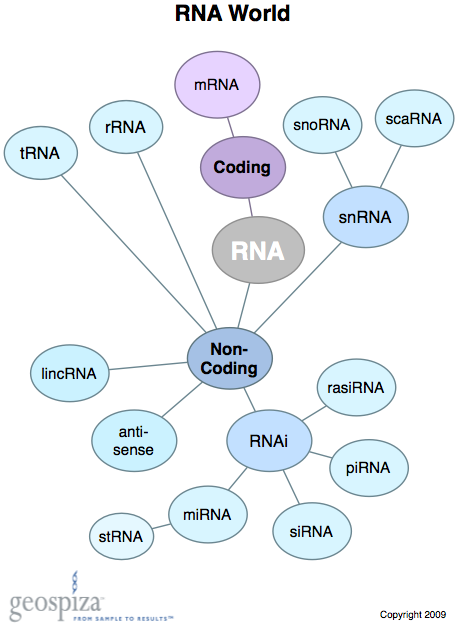 Kas ir RNS interference (RNAi)
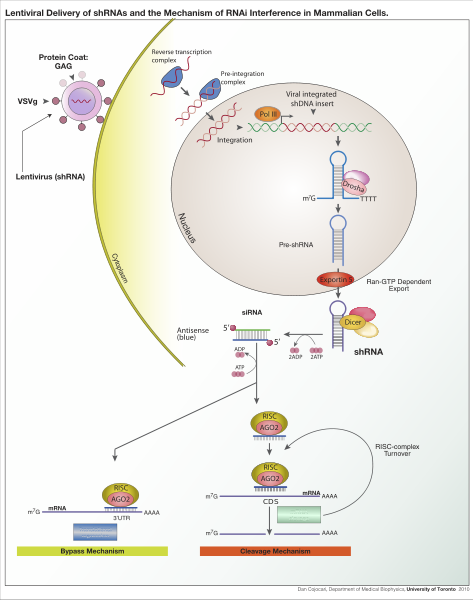 Ir posttranskripcionāls gēnu ekspresijas regulācijas mehānisms, ko izraisa dubūltspiralizēta RNS un RISC kompleks.
RNA-induced silencing complex (RISC)
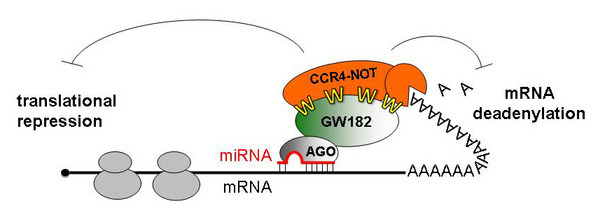 RNA interferences
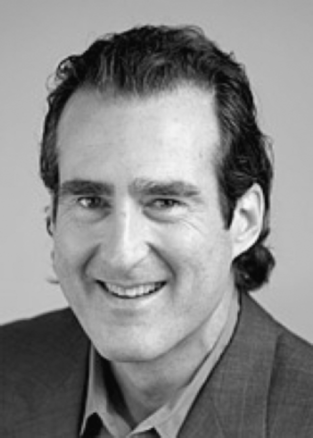 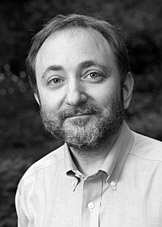 Craig Cameron Mello
Andrew Zachary Fire
2006. Gadā saņēma Nobela prēmiju  fizioloģijā/medicīnā par RNS interfernces pētījumiem un to pielietojumu.
RNSi video
miRNS - CV
~22 nt (18-27nt) garas nekodējošas RNS;
Kontrolē lielāko daļu peptīdu kodējošos gēnus posttranskripcionāli;
Ir iesaistītas visos bioloģiskajos procesos;
Ir konservatīvas starp mugurkaulniekiem, bezmugurkaulniekiem un pat augiem;
Šobrīd balstoties uz miRbase 21 versiju ir zināmas 1881 unikālas pre-miRNS un 2588 miRNS
miRNA gēnu atrašanās genomā
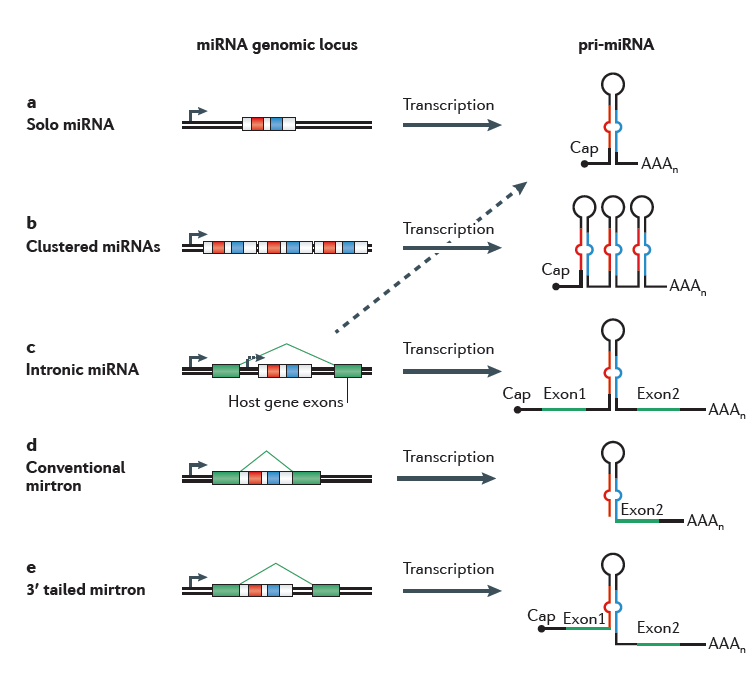 Jaunu miRNA gēnu avoti genomā
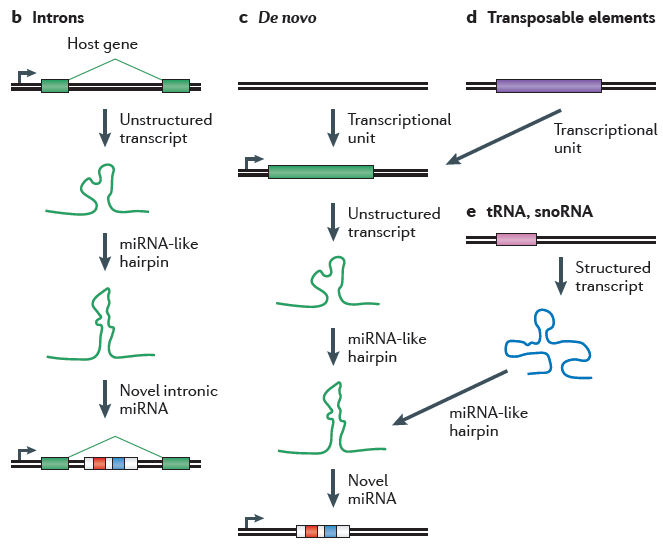 Jaunu miRNA gēnu avoti genomā
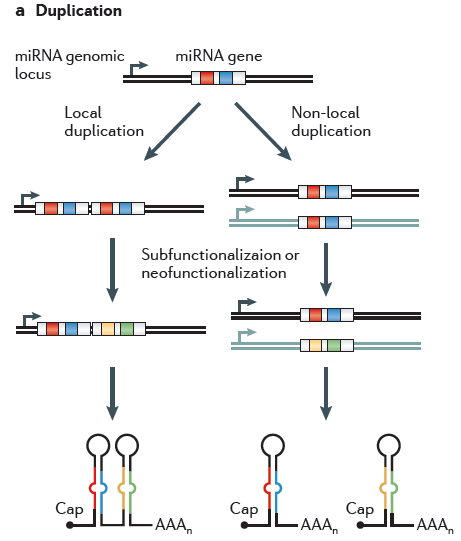 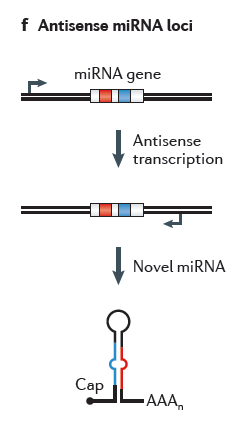 miRNS bioģenēze
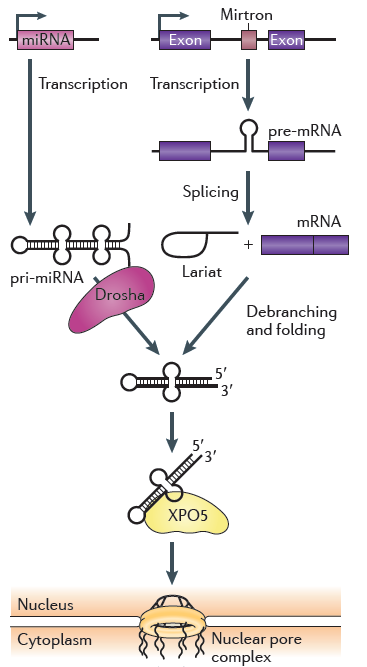 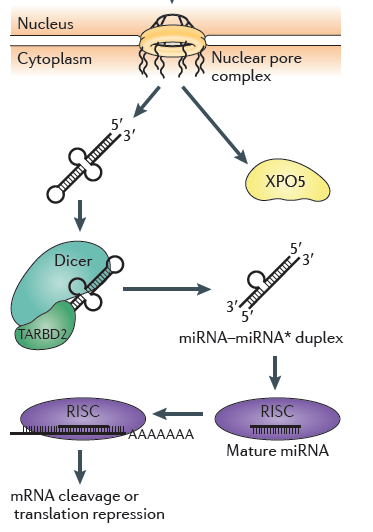 Ldbr
Dicer neatkarīgā miRNS bioģenēze
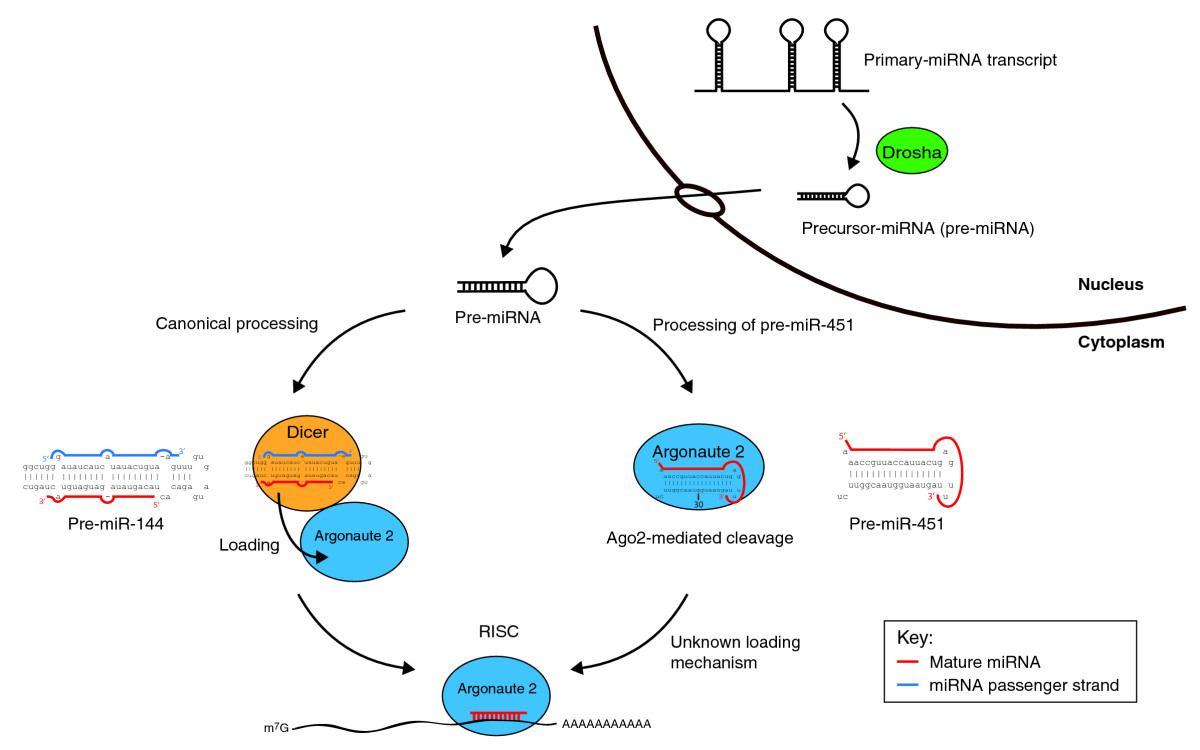 miRNA-miRNA*; miRNA - mRNA
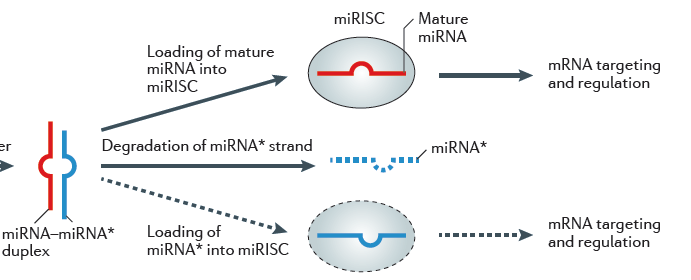 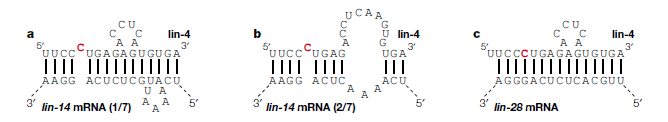 miRNS nomenklatūra
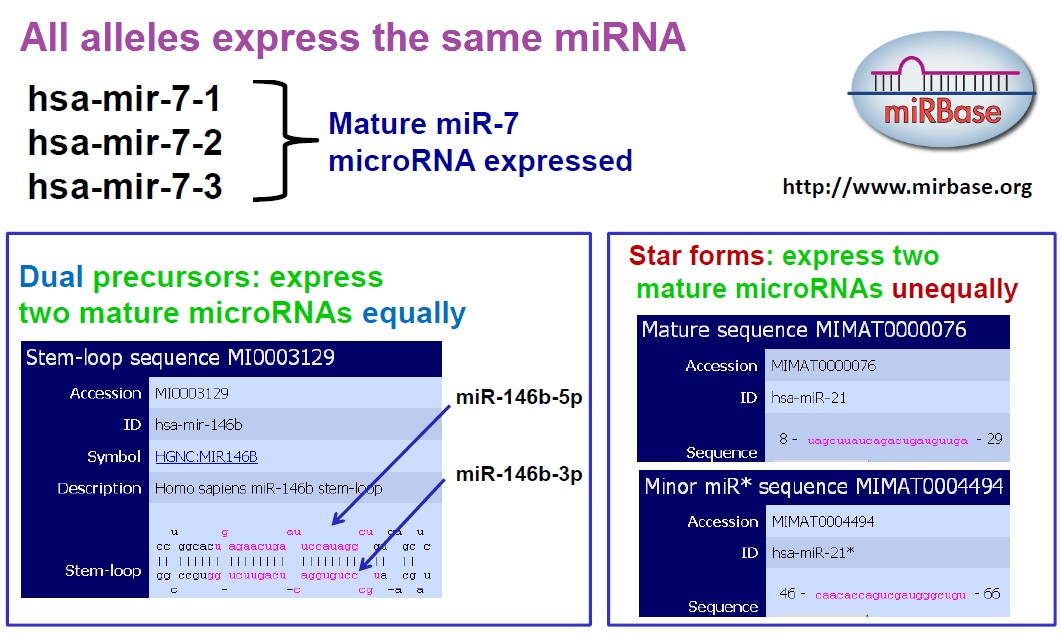 miRNS sekvence ietekmē mRNS likteni
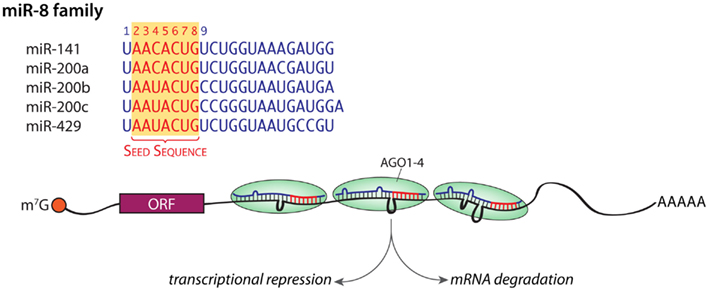 miRNS – mRNS atšķirības augos
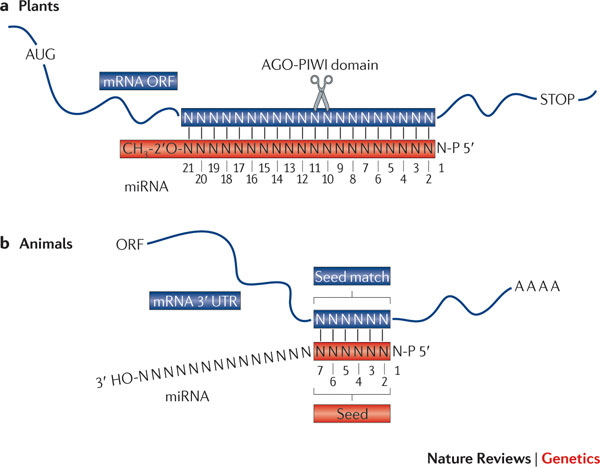 miRNS un mērķgēnu mijiedarbība
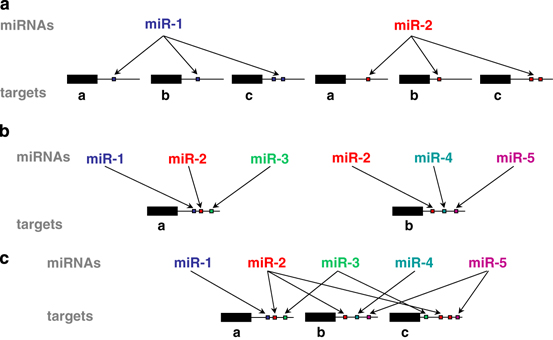 miRNS funkcijas
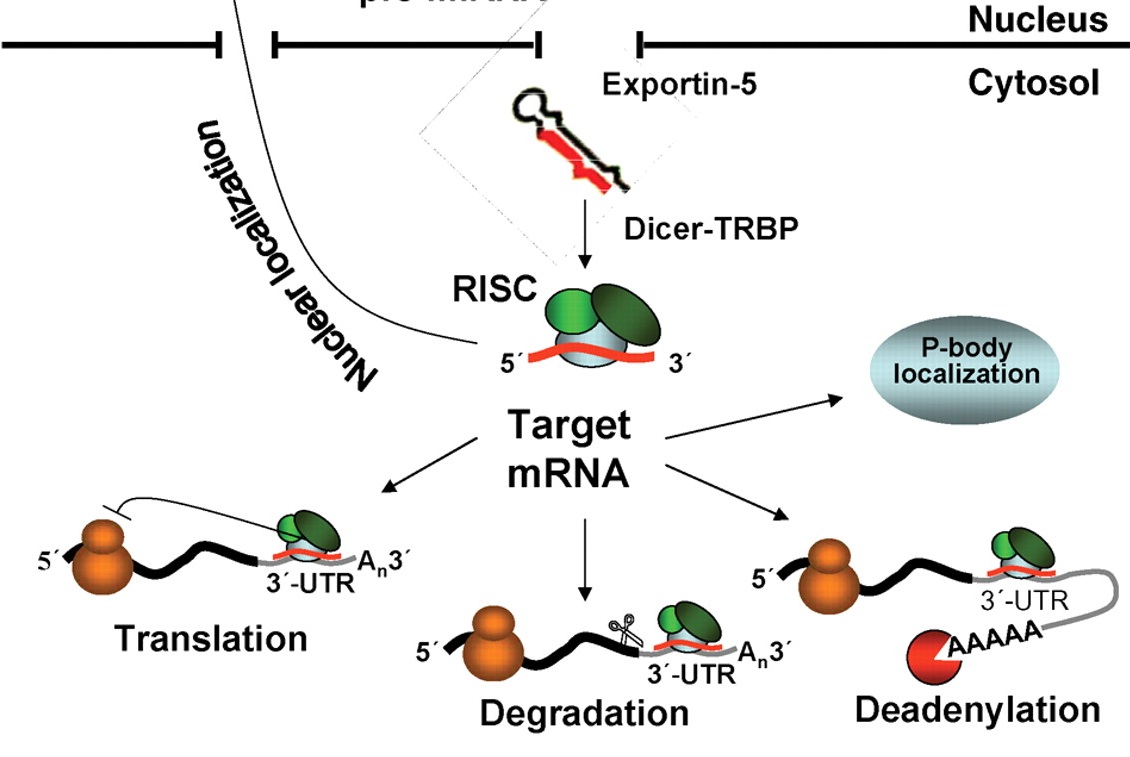 miRNS alternatīvās funkcijas
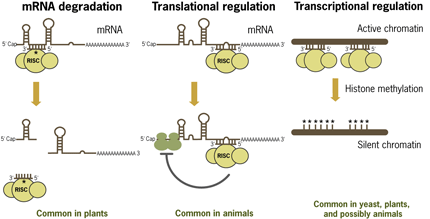 miRNS funkcijas kodolā
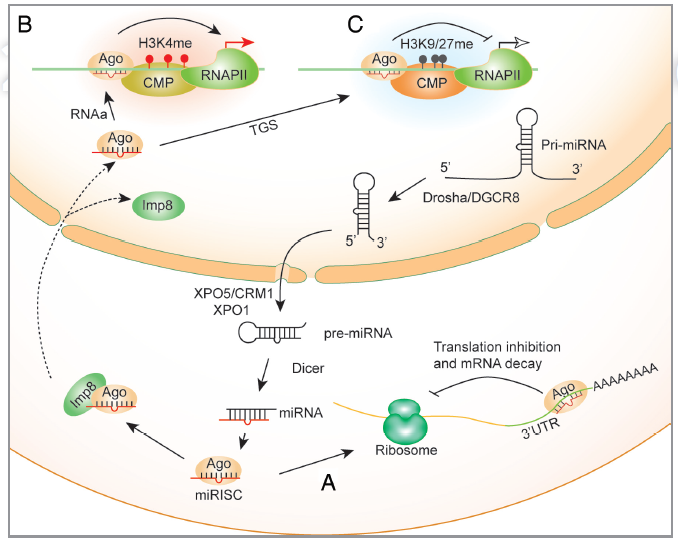 miRNS starpšūnu komunikācijā
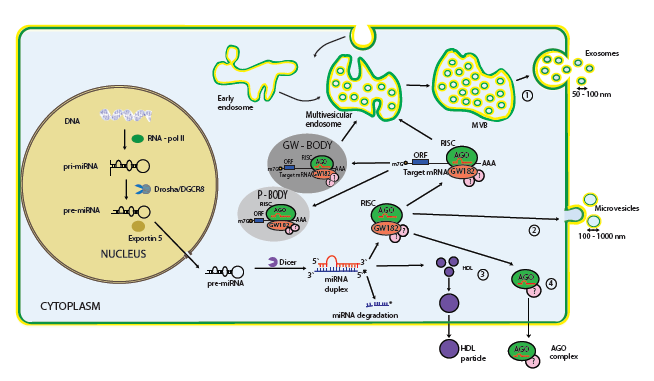 miRNS profils organisma šķidrumos ir specifisks noteiktam fizioloģiskam stāvoklim
Isomirs – miRNS sekvences variācijas 3’ un 5’ galos
miRNS stabilitāte
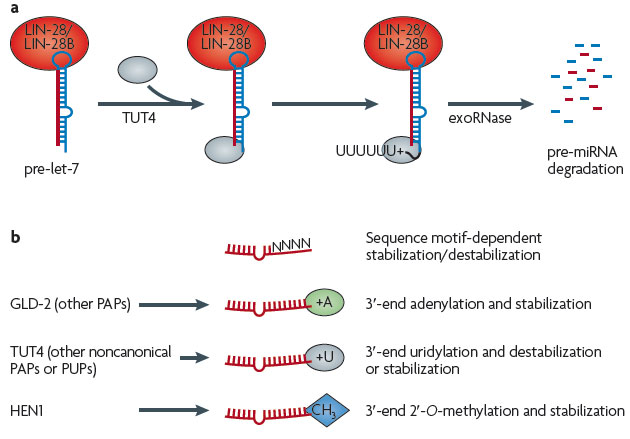 miRNS loma onkoģenēzē
Normāla ekspresija
Tumor-supresorās miRNA
Onkogēnās miRNS
miRNS bieži ir lokalizētas ar vēzi asociētos genoma rajonos
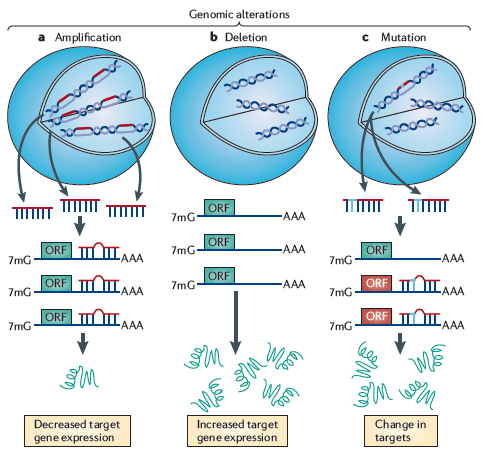 Izmainīta miRNS transkripcija un procesings
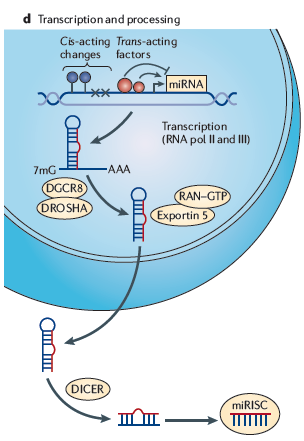 miRNA pētījumu daudzums pasaulē
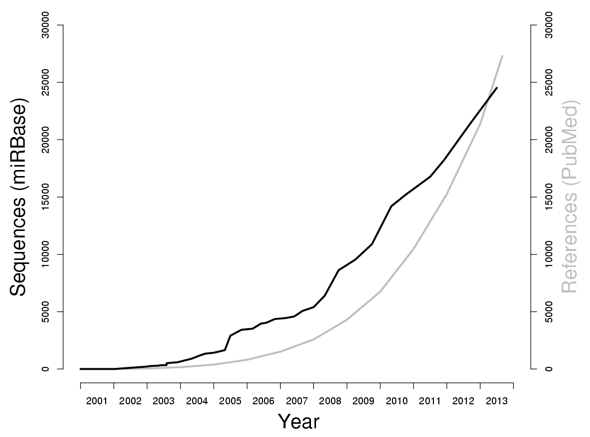 Publikāciju skaits saistīts ar miRNS kā biomarķieriem.
Līdzīgi eksponenciāli grafiki ir arī pārējām ncRNS iekļaujot funkcionālos pētījumus.
siRNA (small intefering RNA) bioģenēze dzīvniekos
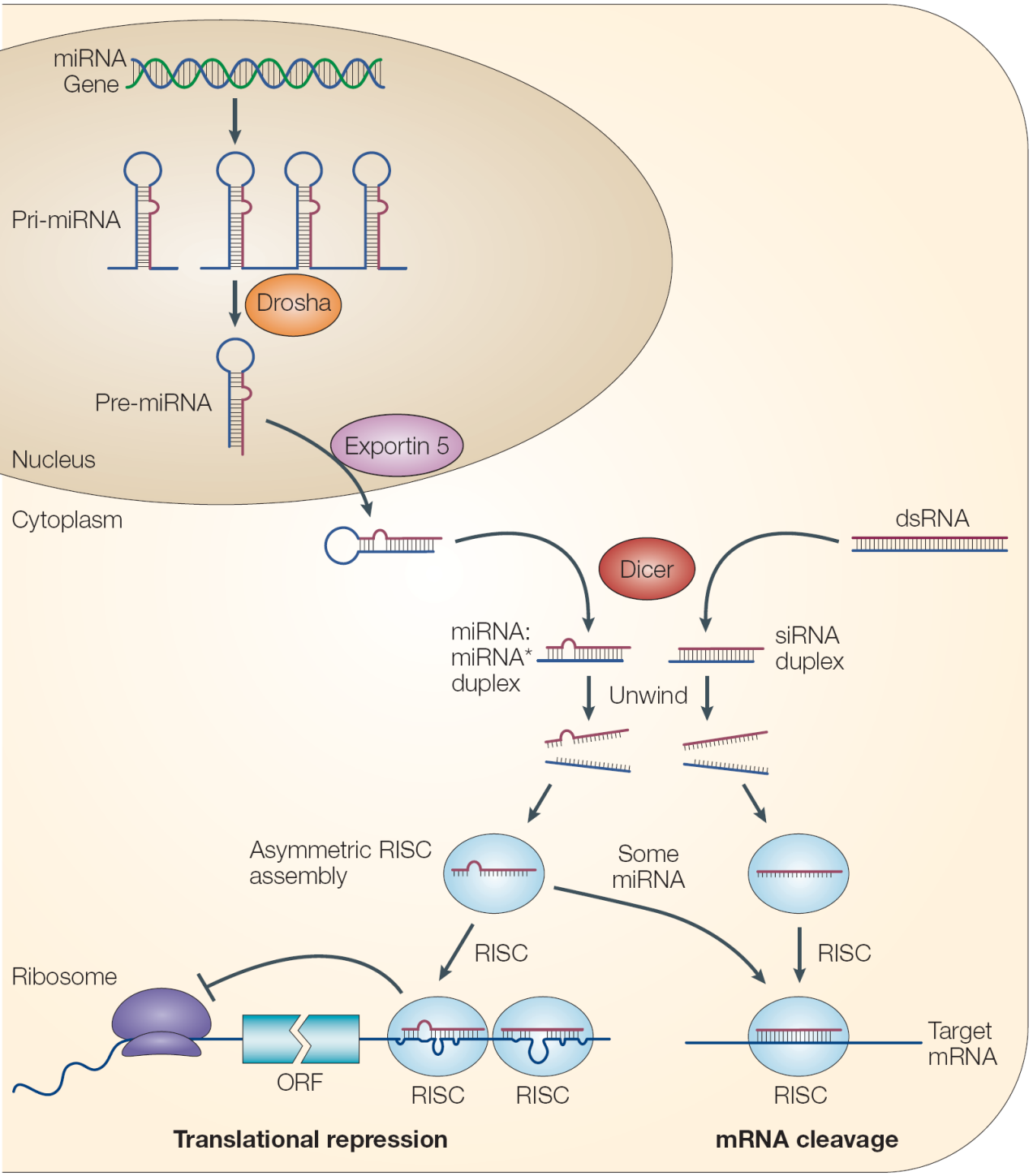 Endogēns avots
Eksogēns avots
20-25 bp garas
siRNA functions
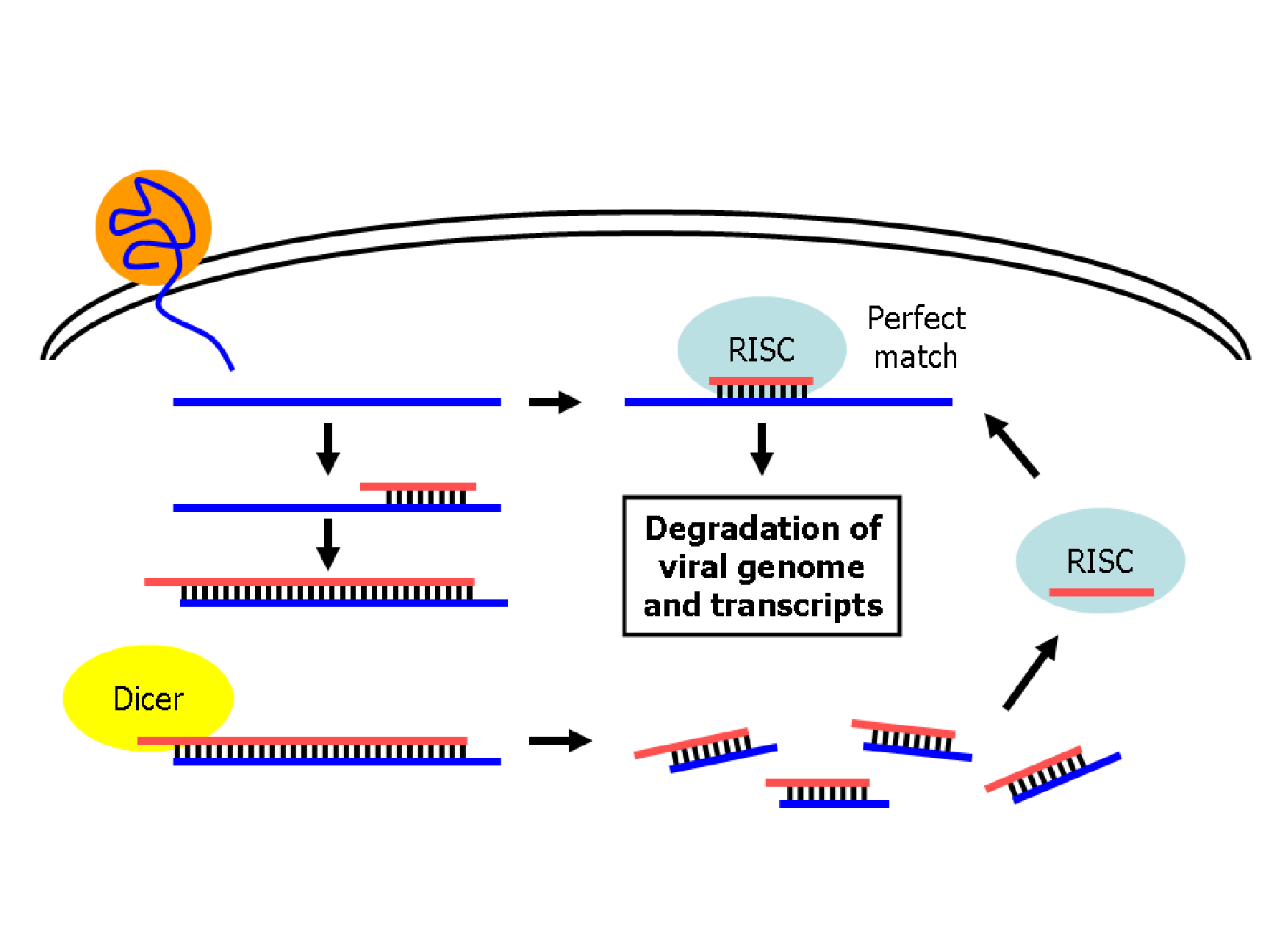 Aizsardzība pret svešu ģenētisku materiālu.
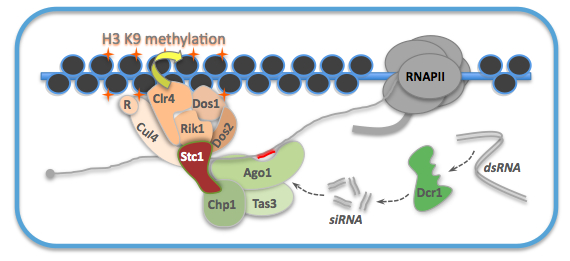 shRNA (siRNa; miRNA, piRNA) var arī regulēt epiģenētiski gēnus.
shRNA, kas epiģenētiski aktivē gēnu transkripciju sauc arī par saRNA (small activatingRNA)
siRNS endogēnie avoti
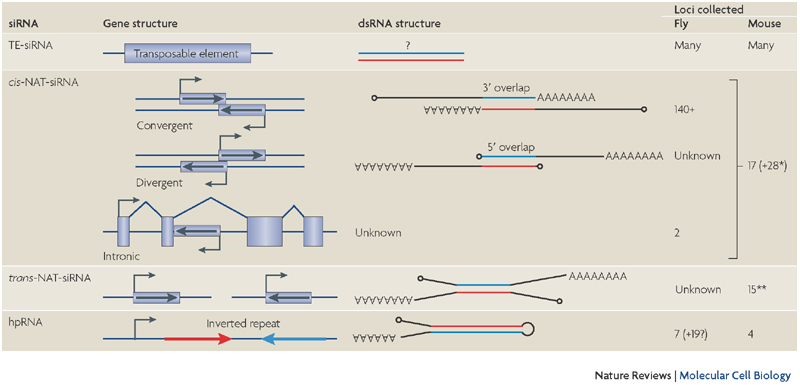 tesiRNA – transposable element small interfering RNA; 
cis and trans natsiRNA – natural antisense short interfering RNA
hpRNA- hairpin RNA
Cis-natsiRNA funkciju piemērs augos
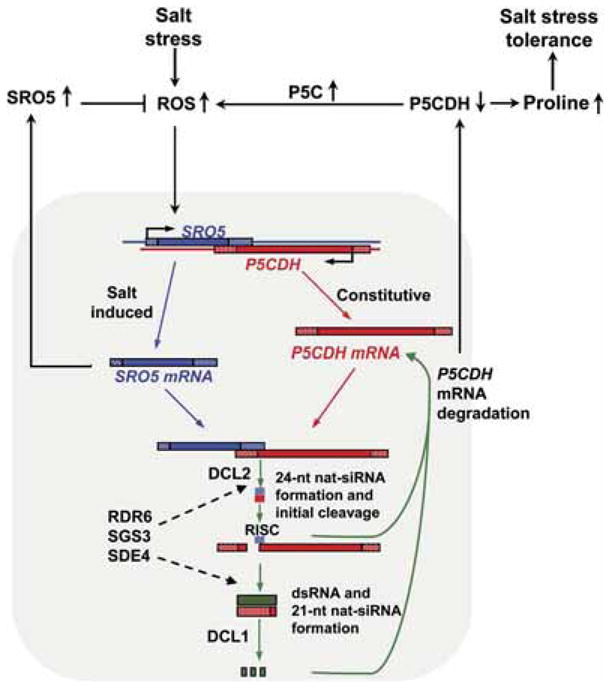 siRNA un miRNS bioģenēze augos
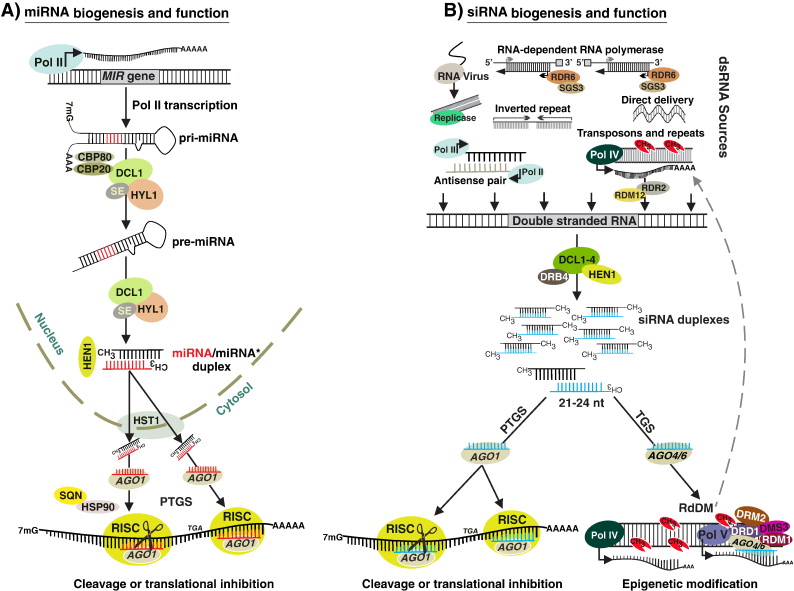 shRNA (short RNA) atšķirības
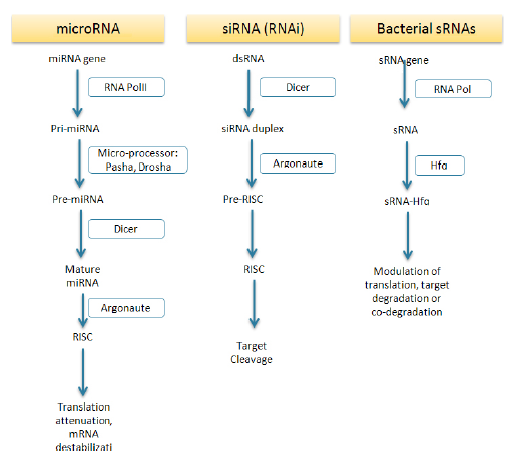 RNSi baktērijās
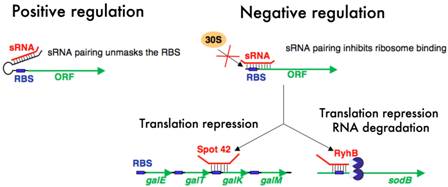 CRISPRs (clustered regularly interspaced short palindromic repeats)/Cas system
piRNA (Piwi-interactng RNA) apraksts
24-32 bp
Mijiedarbojas ar argonautu Piwi apakšsaimes proteīniem
Vairāk kā 50,000 unikālas piRNS sekvences pelēs
PiRNS prekursori veidojas no 20 – 90 kb lieliem klāsteriem no abām +/sens un -/antisens pre-piRNS prekursoriem, taču visbiežāk no transpozonu -/antisense
katrs klāsteris veido no10 līdz 4500 piRNS
Zīdītājiem aktīvi galvenokārt spermatoģenēzē
Bezmugurkaulniekiem transkribējas abu dzimumu dzimumšūnās
Atrodas gan citoplazmā, gan kodolos
Kodolos koncentrējas hromosomu reģionos, kas bāgāti ar transpozoniem un atkārtotām sekvencēm, heterohromatīnā, un reģionos, kas tika uzskatīti par netranskribējamiem “junk DNS”
piRNA bioģenēze
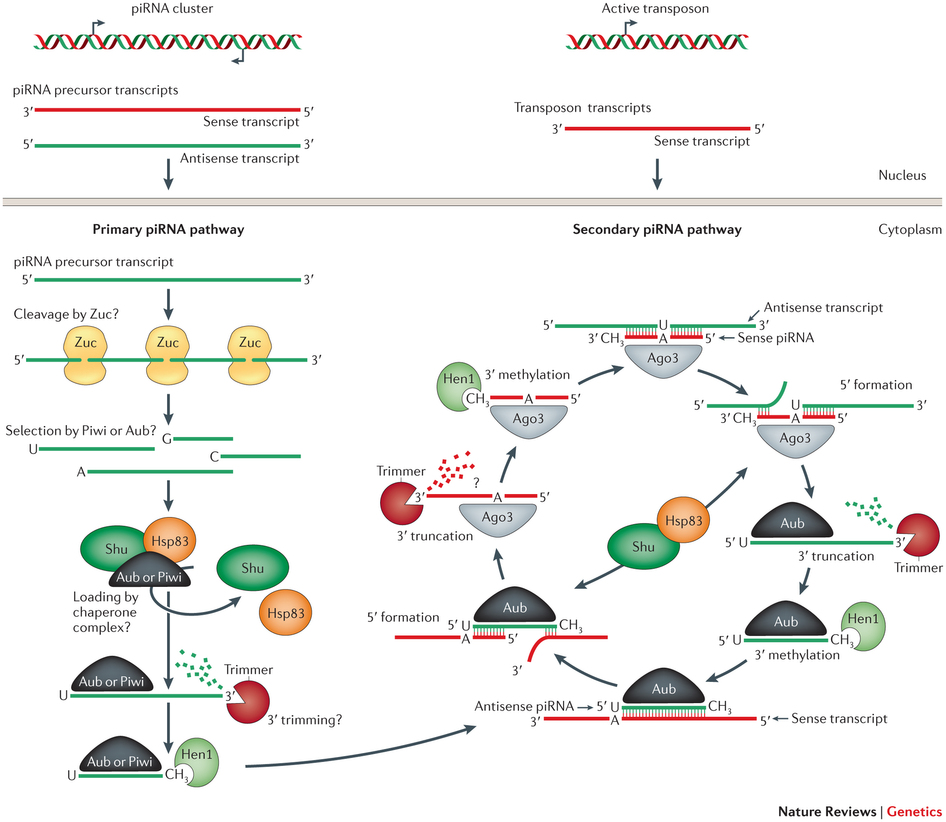 piRNS funkcijas
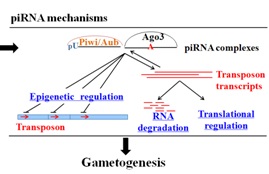 rasiRNA – repeat associated small interfering RNA  - kontrolē – nomāc transkriptus, kas veidojas no atkartotajām sekvencēm PM: Drosophila telomēru retrotranspozonus.
piRNS disregulācija gametoģenēzē
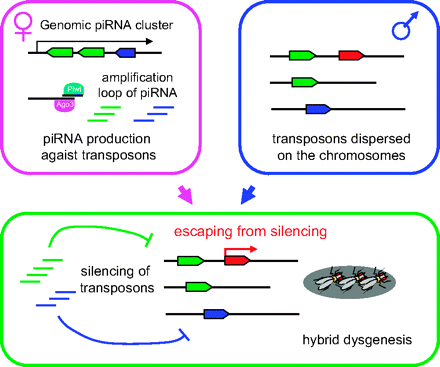 Salīdzinājums starp miRNA; siRNS un piRNS
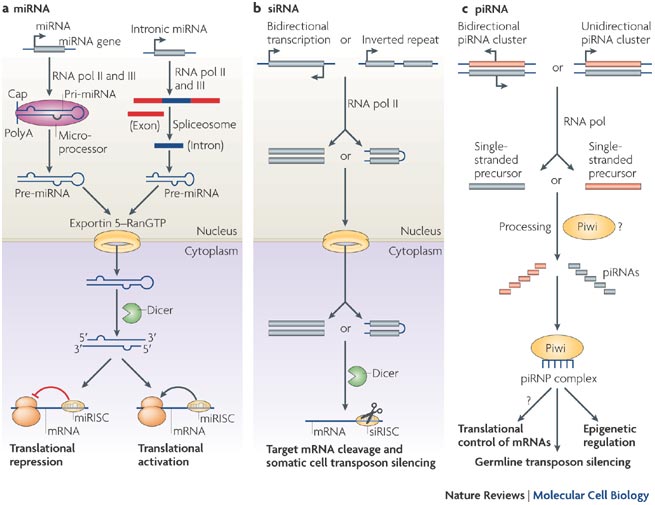 ?
Nekodējošo RNS gēnu proporcija
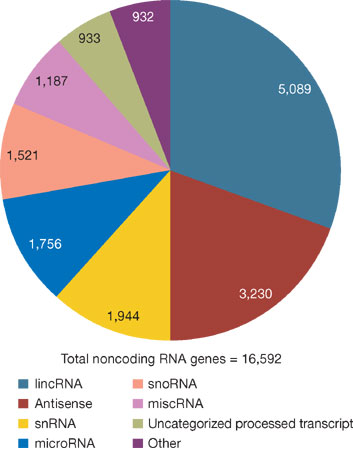 lncRNA – long (large) non coding RNA
Par lncRNA eksistēšanu ir zināms kopš 1980. gada
lncRNA skaits pārsniedz mRNS skaitu
Tiek dēvēta arī par: ”genoma melno matēriju”
lncRNS līdzīgi kā mRNS tiek transkribētas, Capped, splaisēti un poliadenilēti, taču nekodē proteīnus
Izšķir 5 grupas pēc to lokalizācijas:
lncRNA – iedalījums
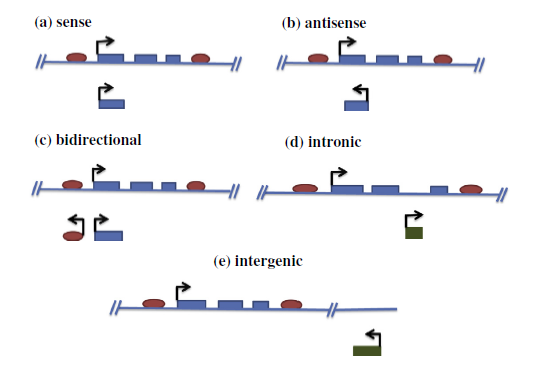 lncRNA Iespējamie veidošanās mehānismi
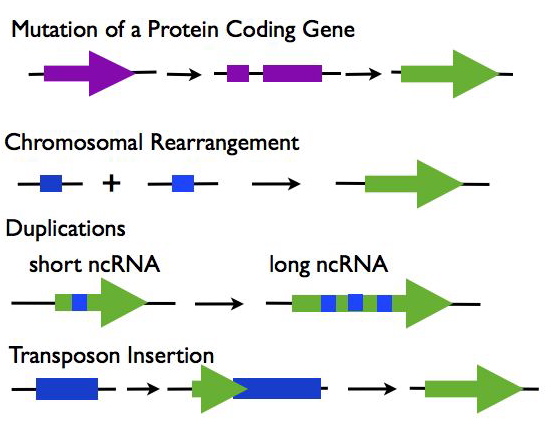 lncRNA darbības mehānismi
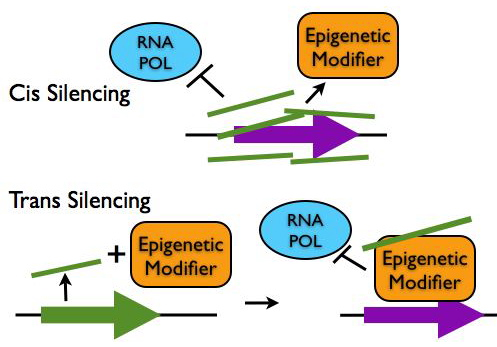 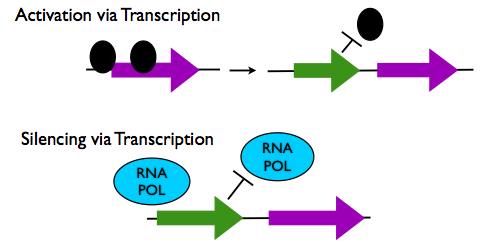 lncRNA darbības mehānismi
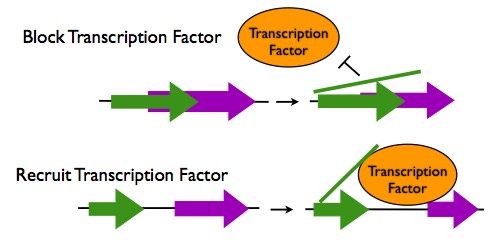 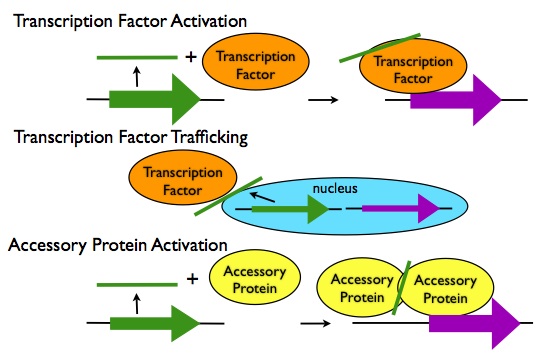 lncRNA darbības mehānismi
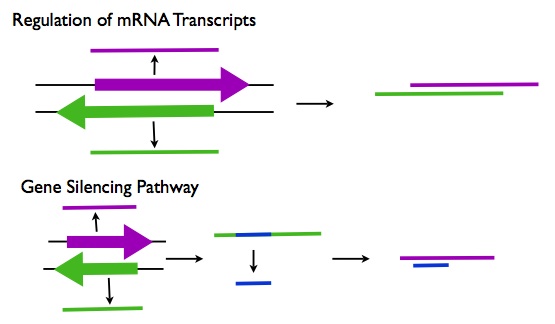 Tiek ietekmēta mRNS ekspresija (caur splaisingu, transportu, translaciju, degradāciju)
No lncRNA veidojas miRNA, kas nomāc mRNS
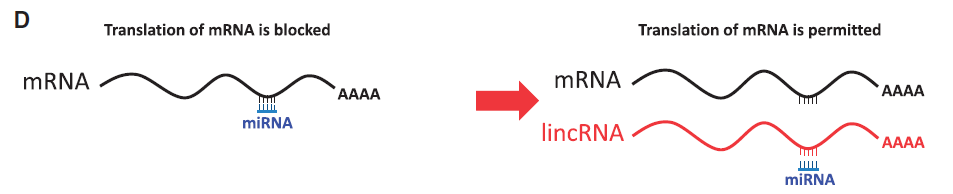 lncRNA saistās ar miRNS un mRNS netiek ietekmēts
lncRNA piemēri
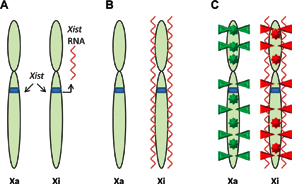 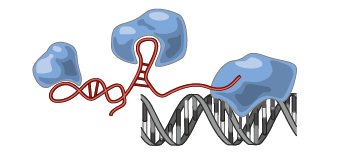 Viena no pirmām lncRNA, kas tika atklāta ir Xist (X-inactive specific transcript). RNS inaktivē otru X hromosomu sievietēm Trans – silencing veidā.
lncRNA disregulācijas piemēri
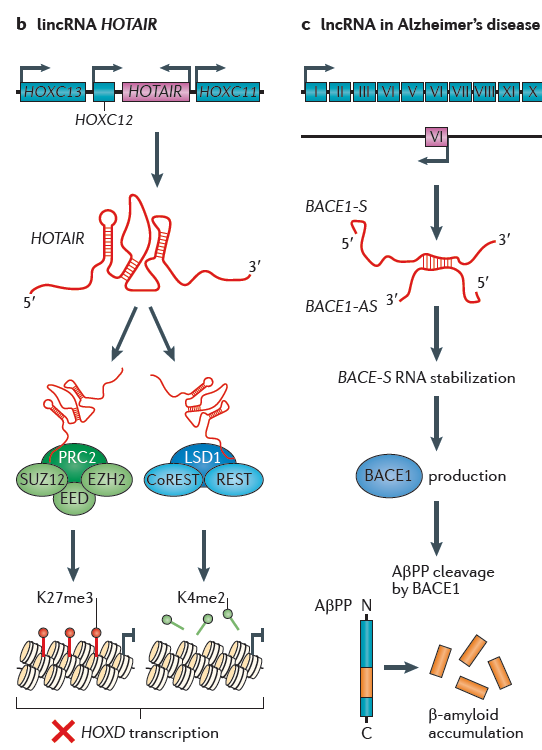 circRNA (circularRNA)
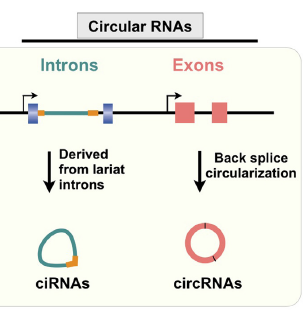 circRNS funkcijas
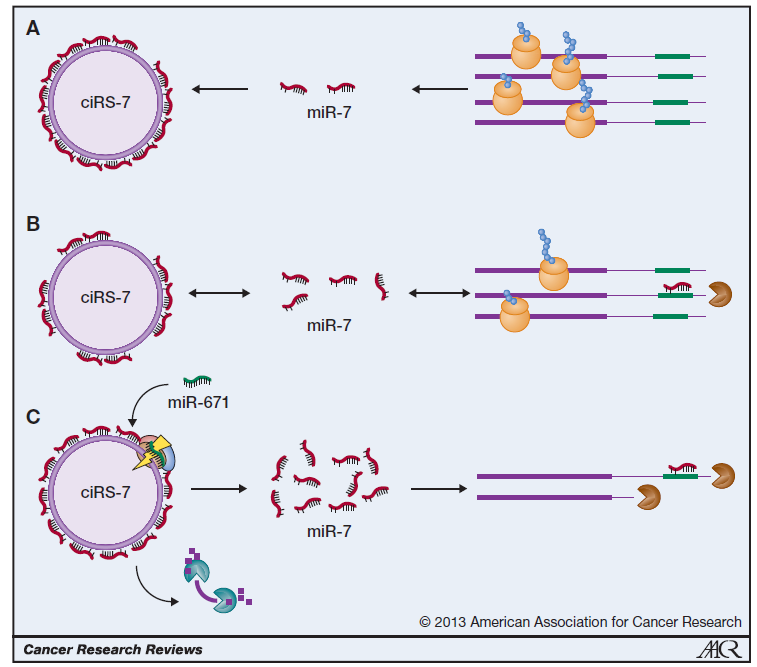 “Regulatoms”
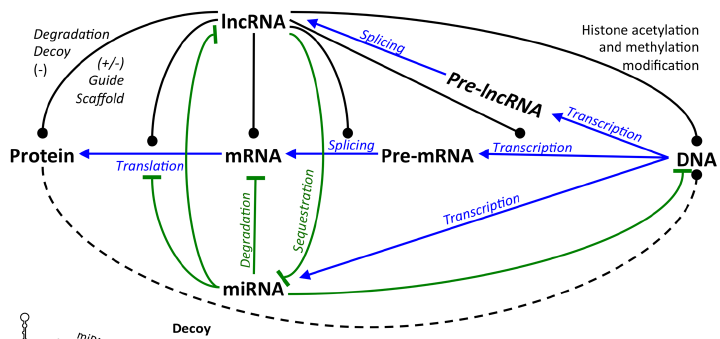 miRNS, lncRNS un TF mijiedarbība audzējos
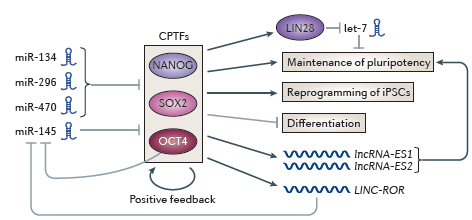 Atziņas
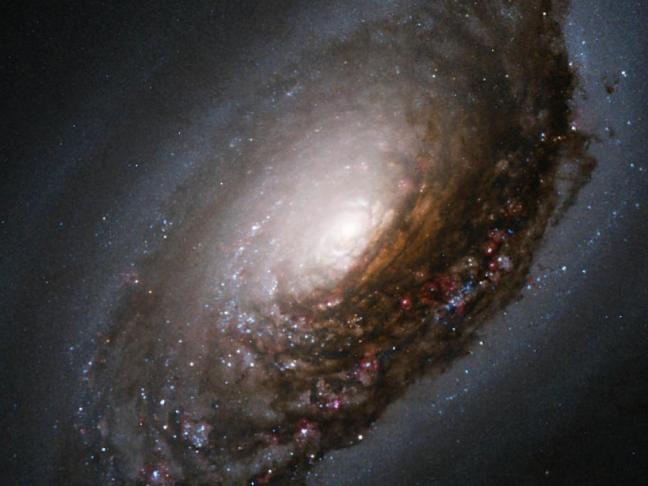 Testiņš
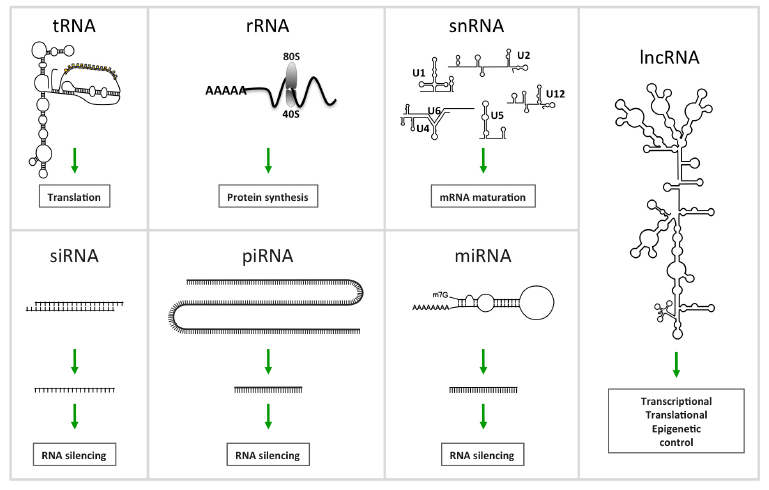 C
G
D
E
F
Testiņš
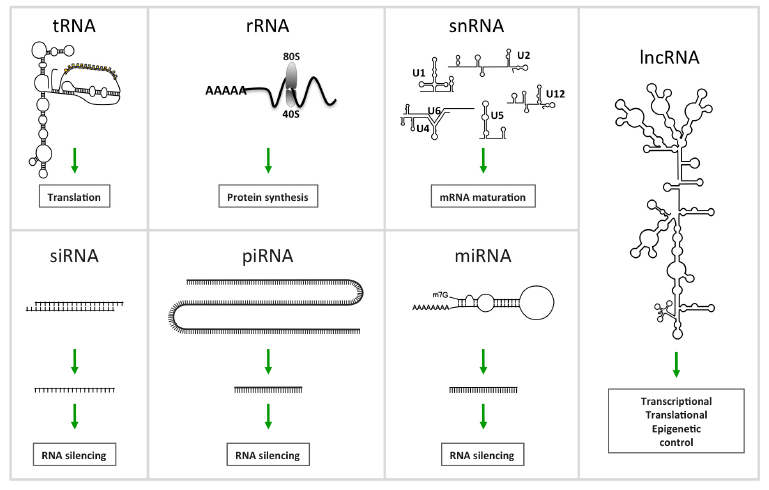 C
G
D
E
F